Godprātības un ētikas principu iedzīvināšana Ķekavas novada pašvaldības darbā
Godprātības un ētikas principi
Valsts pārvaldes iekārtas likumā noteikts, ka publiskās pārvaldes darbību nosaka labas pārvaldības princips, kas nozīmē, ka pārvalde darbojas atklāti un iespējami ērtāk tās klientam – sabiedrībai.
Ķekavas novada pašvaldības veiktie pasākumi labas pārvaldības principu ieviešanā
Plašs e-pakalpojumu loks;
Elektroniskā dokumentu aprite;
Ētikas kodekss;
Pretkorupcijas pasākumu plāns;
Iekšējais auditors;
un t.t.
2018.gadā normatīvi noteica ieviest iekšējās kontroles sistēmu korupcijas un interešu konflikta riska novēršanai
Ķekavas novada pašvaldība pilnveidoja sistēmu
Izveidota iekšējā kontroles sistēma korupcijas un interešu konflikta riska novēršanai;
Ieviesta trauksmes cēlēju sistēma;

Izstrādāts jauns ētikas kodekss.
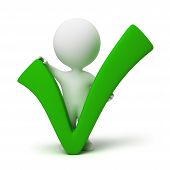 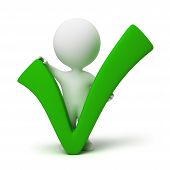 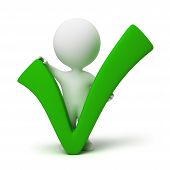 Mērķis
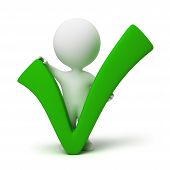 Veicināt vienotu izpratni un atbilstošu rīcību;

Sekmēt labu pārvaldību;

Vairot sabiedrības uzticēšanos.
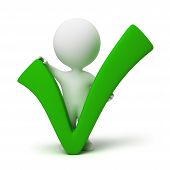 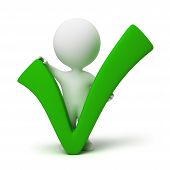 Veiktie pasākumi
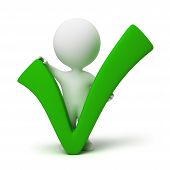 Pilnveidota normatīvā bāze (pārskatīti un sakārtoti procesi);

Darbinieki iepazīstināti ar jauno Ētikas kodeksu;

Veikta darbinieku apmācība (dažādi motivējoši semināri, kuri plaši aptver šo jomu).
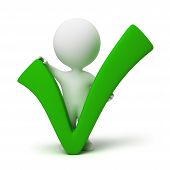 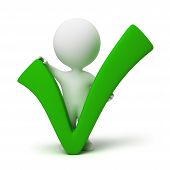 Kā mums veicas?
Šogad tika veikta darbinieku aptauja par iekšējās kontroles sistēmu korupcijas risku novēršanai.
Anketēšanas mērķis bija noskaidrot:
 vai darbinieki ir informēti par iekšējās kontroles sistēmu un par iekšējās trauksmes cēlēja sistēmu;
par darbinieka labsajūtu, motivāciju, mācībām un citām lietām (personāla jomu).
Anketēšanas rezultāti
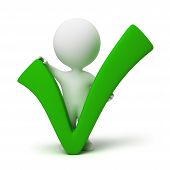 Apmācības ir bijušas veiksmīgas, jo uz pārbaudes jautājumiem par korupcijas jautājumiem tika sniegtas pareizas atbildes;

Darbinieki ir iepazinušies ar iekšējo kontroles sistēmu (noteikumiem un Ētikas kodeksu), bet attiecas pret tiem neitrāli, ļoti formāli – nesaskata saikni ar saviem darba procesiem. 

Darbinieki sniedza priekšlikumus sistēmas pilnveidošanai.
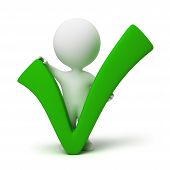 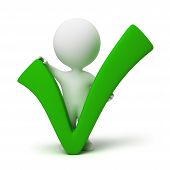 Veicamie pasākumi
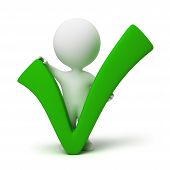 Nepārtraukti pārskatīt normatīvo bāzi, procesus, vairot atklātību, caurspīdīgumu;

Iedzīvināt Ētikas kodeksu (rast jaunas pieejas ētikas un vērtību pamatprincipu iedzīvināšanā);

Turpināt darbinieku apmācību.
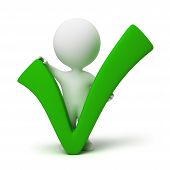 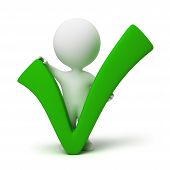 Kā to sasniegt
Paldies par uzmanību!